Ikkilamchi suv manbalaridan oqilona foydalanish
LOYIHA RAHBARI. Nishonov Shohzod
LOYIHA OBYEKTI
Dunyoda va O'zbekistonda suv va suv zahiralari, ularning ijtimoiy voqeliklarga taʼsiri, ichimlik suvi miqdorining kamayib borishini o'rganish,suv tejash texnologiyalarini ishlab chiqish
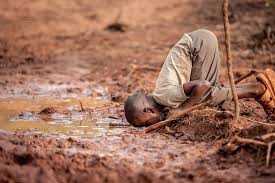 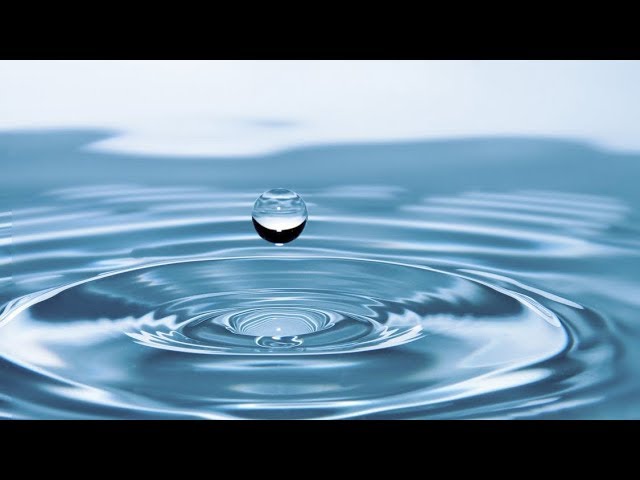 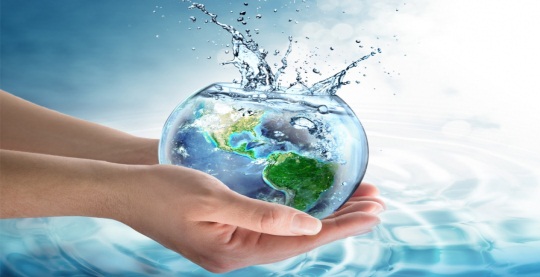 ANIQ FAKT
Dunyo resurslari instituti taxminlariga koʼra, 2040 yilga kelib, jahonning 33 davlati suvning oʼta darajada tanqisligi muammosi bilan toʼqnashadi. Bu 33 mamlakat orasida Markaziy Osiyo davlatlarining barchasi mavjud. Oʼzbekiston ham, albatta, ular orasida
Soʼnggi 15 yil ichida aholi jon boshiga yillik suv hajmi 3048 kub metrdan 1589 kub metrgacha kamaygan.
Respublikada foydalanilgan oʼrtacha yillik suv miqdori 2019 yilda – 53,9 mlrd kub metr, 2020 yilda – 51,2 mlrd kub metr, 2021 yilda – 43,2 mlrd kub metrni tashkil qilgan.
Birgina Jjizzax viloyatida oʼtgan ikki yillikda ichimlik suvi 35 % ga kamaygan. Buning natejasida yer osti quduqlari 5.7 metrga pasladi
MUAMMO
Советлар даврида асосий эътибор қишлоқ хўжалигига қаратилганлиги сабабли, сув ресурсларидан нотўғри фойдаланилди
аҳоли сонининг ошиши сабабли сувга бўлганэҳтиёжнинг ортиши
глобал исиш туфайли инсониятнинг сувзаҳираси бўлган музликларнинг эриши
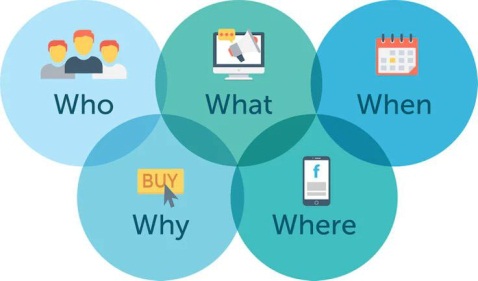 Muammoning 5W katigoriyasi
Muammo nimada
Yaqin kelajakda yurtimizda keskin ichimlik suvi yetishmasligi
1W
Muammo qayerda
2W
Suv va suv resurslaridan nooqilona foydalanilgan
Sobiq ittifoq davrida suvdan va tabiatning boshqa nematlaridan besamar foydalanilgan
Muammo qachon
3W
Muammo nima uchun
Tabiat zahiralarining chegaralanganligida
4W
5W
Yurtimizning va qardosh xalqlarning axolisiga
Muammo kimlarga ta’sir qiladi
Yechim qanday
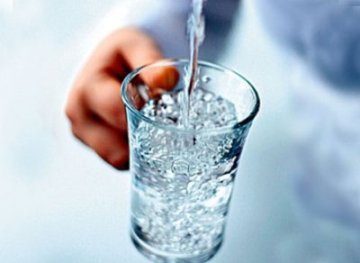 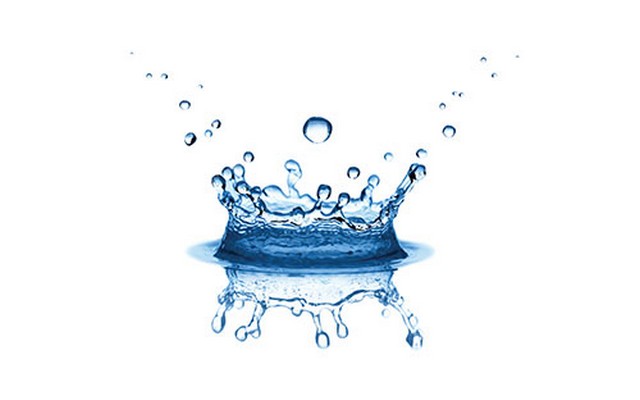 YUVINISH UCHUN ISHLATGAN SUVNI FILTRLAB BOSHQA MAQSADLARDA QAYTA ISHLATISH
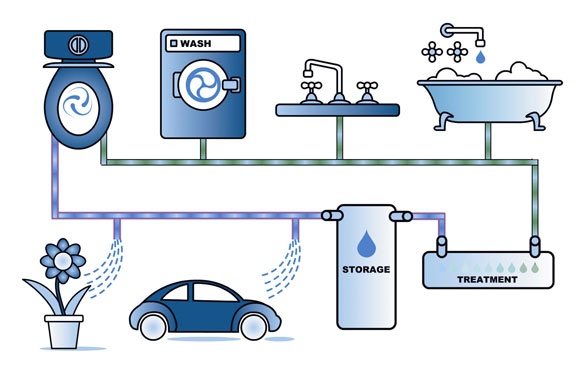 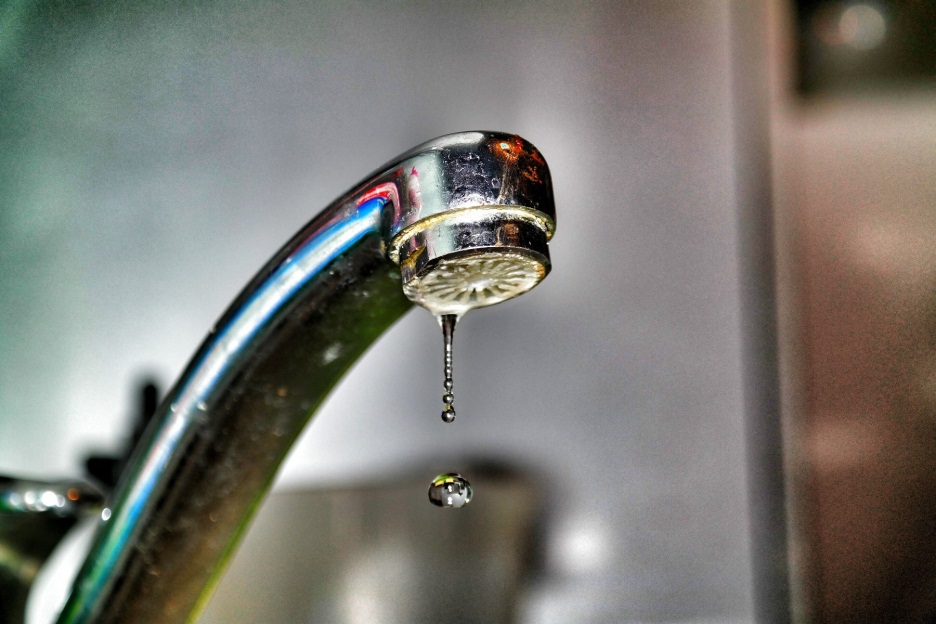 Suv filtiragich yordamida istemoldan qaytgan suv manbalarini ikkilamchi mahsulot sifatida qayta ishlash
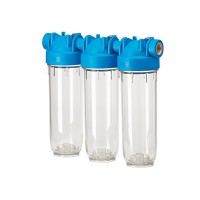 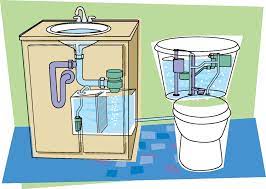 ERISHILADIGAN NATEJA
BIR KUNDA 25 % ICHIMLIK SUVI TEJALADI
25 %LIK TEJALGAN SUVNING PULI YONGA QOLADI.
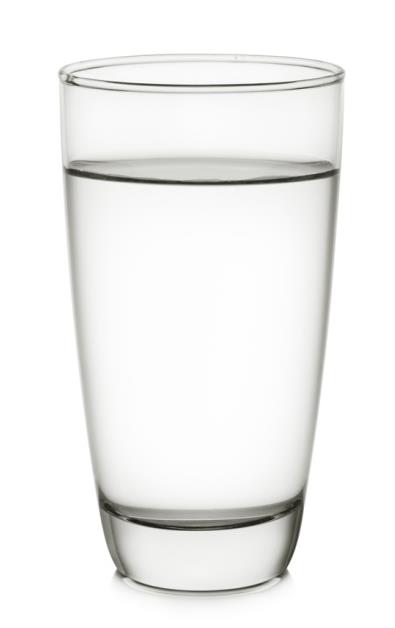 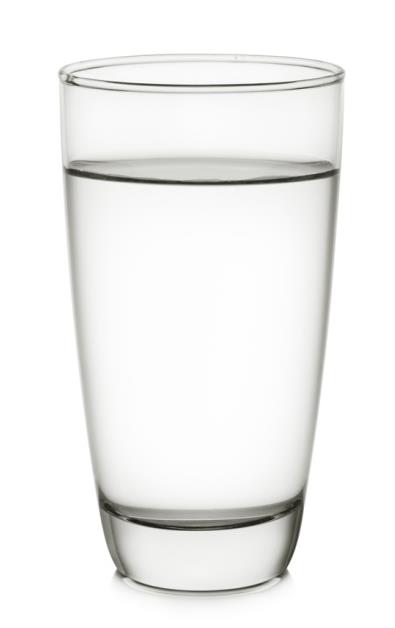 Loyiha jamoasi
Xudoyberginov Maxset, Berdiyev Mirshod, G‘ofirjonov Jahongir
Eshonqulov Qodirqul
01
02
Nishonov Shohzod
Investor
Loyiha rahbari
marketolog
Grand mablag‘lari asosida
ISHCHILAR
04
03
Place subtitle text here
E’TIBORINGIZ UCHUN RAXMAT